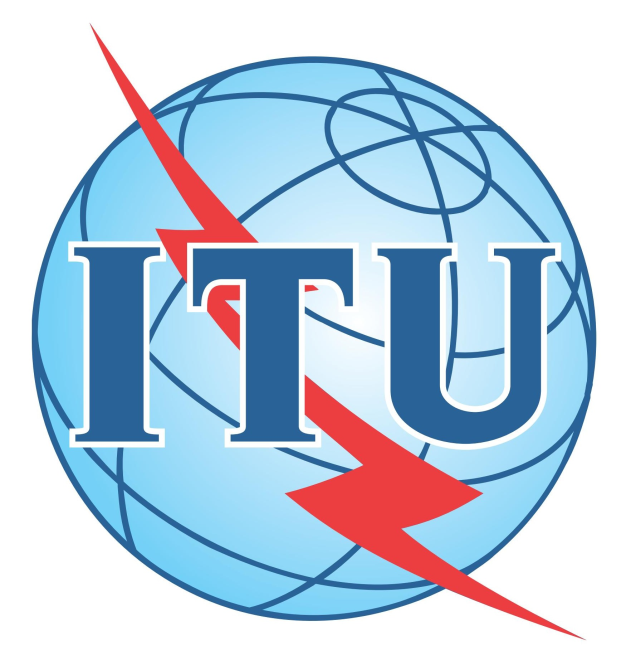 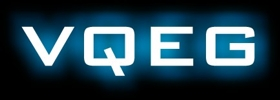 AVHD-AS/P.NATS Phase 2 Project
Shahid Mahmood Satti (OPTICOM GmbH)
Silvio Borer (Rohde & Schwarz)
Alexander Raake (Deutsche Telekom/TU Ilmenau)
Jörgen Gustafsson (Ericsson)
9 Proponents :
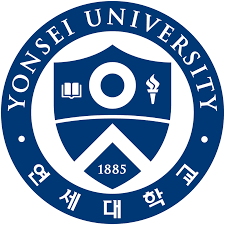 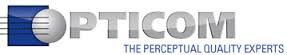 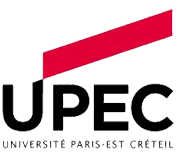 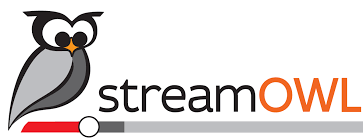 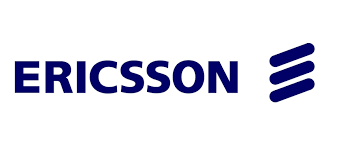 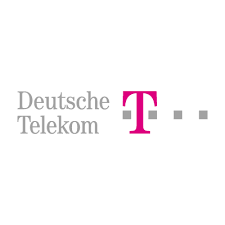 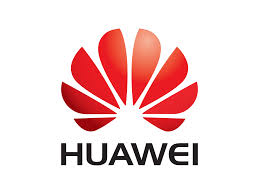 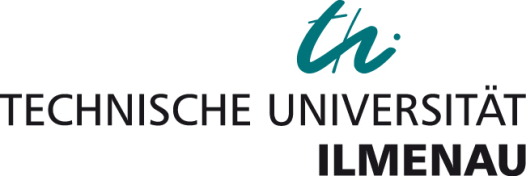 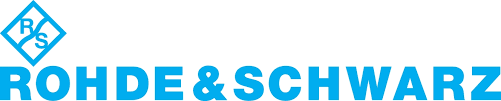 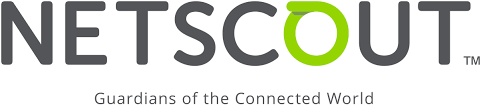 Model Types:
Codecs: H.264, H.265, 
VP9

Max FPS: 60

Max Res: UHD1 (2160p)

Bit depth: 8, 10

HDR: No

Display: Mobile, 
Tablet, PC Monitor, TV

Services: YT, Vimeo, 
Bitmovin
Parametric Models:
- Mode 0, 1, 3 models, Mode 0: header info only, Mode 3: Full bitstream parsing
- Validated using short (8 sec) test conditions
AVHD-AS/PNATS Phase 2
Project Timeline:
Parametric Models:
- Mode 0 – 3 models, Mode 0: header info only, Mode 3: Full bitstream parsing
- Validated using short (10 sec) test conditions
Subjective Databases: 15 TR, 18 VL
Submitted Models:
Model Perforamance Evaluation:
M = Total number of databases
wk = Weight of the kth database (0.1 for a training DB, 0.9 for a validation DB)
Nk  = Number of samples in the kth database
Avg. MSE performance of a model v:
Degrees of freedom:
Signficance test w.r.t the best model:
If tv = 0 the model v is considered as statistically equivalent to the model with p = pmin.
Model Performance Requirements:
Hybrid Models
Parametric Models
Pixel-based Models
Parametric Mode 3
Hybrid FR
Pixel-based FR
Parametric Mode 1
Hybrid RR
Pixel-based RR
Prediction Accuracy
Parametric Mode 0
Hybrid NR
Pixel-based NR
Common Baseline = a*log(bitrate+b)+c
Model Performance: RMSE values
Models not meeting the min. performance requirement
Models for which a statistically equivelent simpler model is available
§ Pixel-based NR, Pixel-based FR, Hybrid RR and Hybrid FR models will not be standardized
Summary:
35 Models spanning 9 model categories were submitted to ITU

Models were trained on 15 Training Databases

Validation databases (test coding and footage) were completely unknown 
	at the time of model submission.

17 validation databases with new footage and unknown HRCs were created

Bug-fixes were allowed before sharing the scores of the validation databases

Model verification of the already frozen model was performed and 
winning models were determined

For model categories  for which no winning model is found, a computationally simpler 
model  will be recommended
Parametric Models:
Parametric models will be validated for O.27 output only
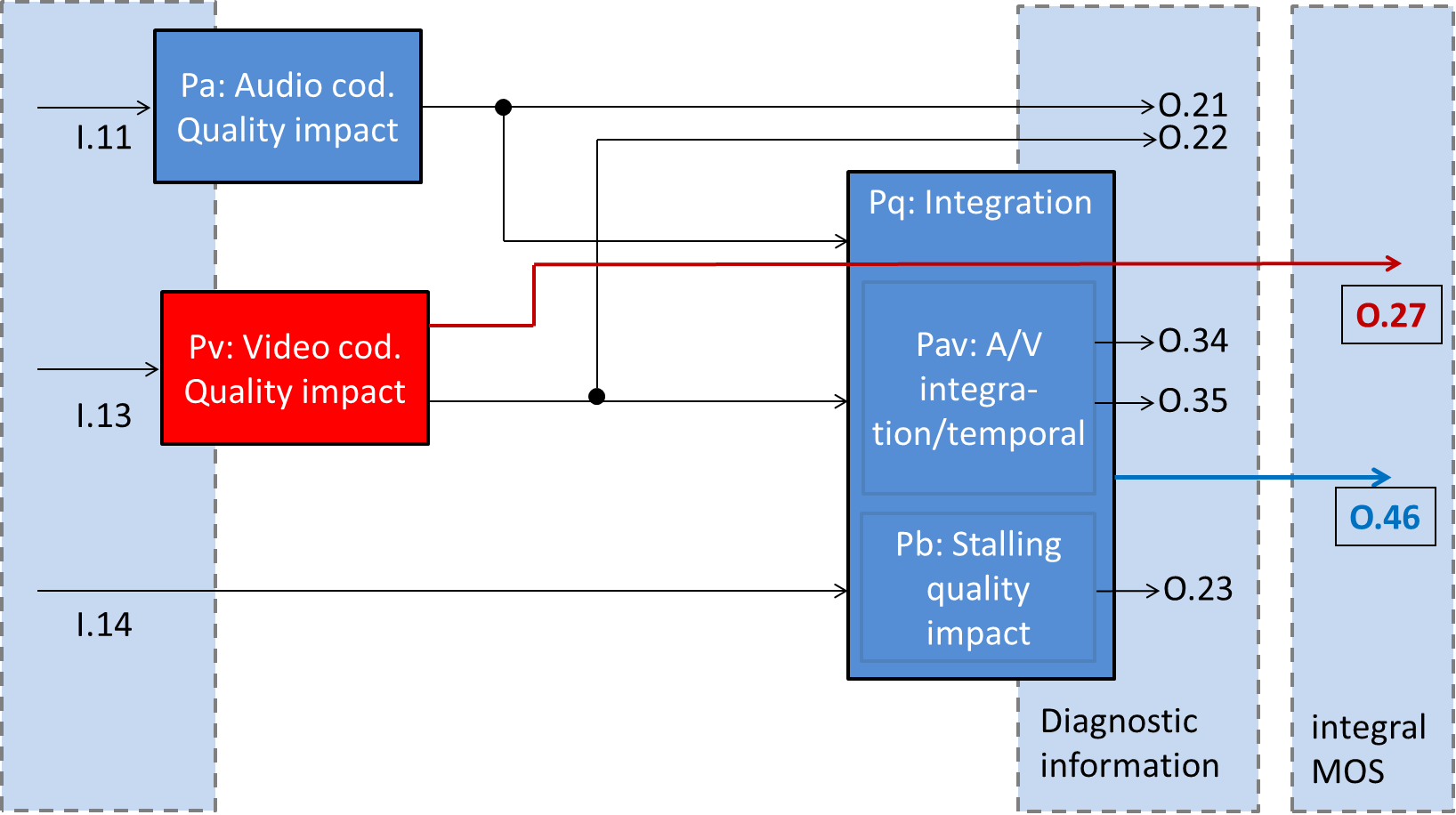 Parametric audio input
Video Quality Short-term
Parametric video input
Video Quality Long-term
Rebuffering Information
Fig: Block diagram for parametric models
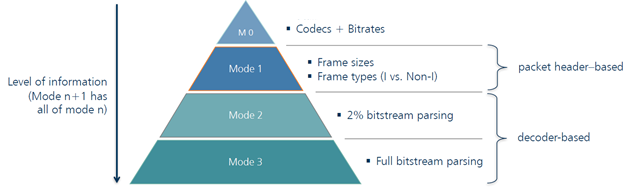 Fig: Modes of operation for parametric models
Pixel-based and Hybrid Models:
Pixel-based and hybrid models will be validated for O.27 and O.46 output
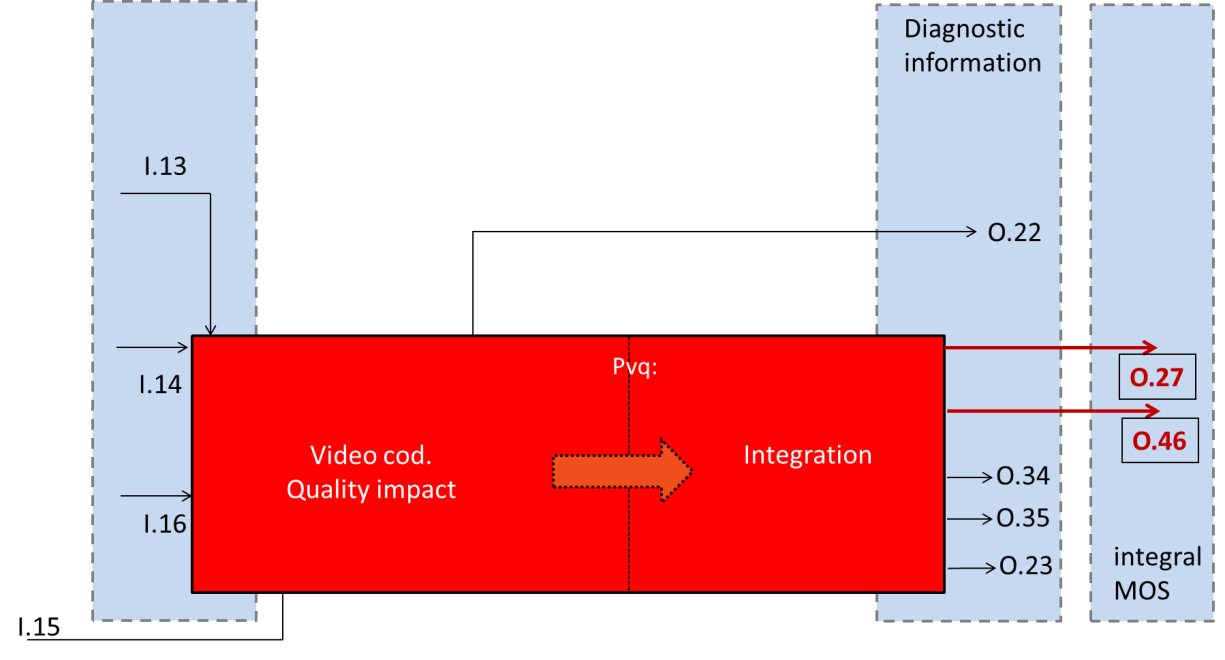 Parametric video input 
(Hybrid models only)
Rebuffering Information
Video Quality Short-term
Video Quality Long-term
Degraded Video Pixels
Ref Video Pixels
(FR, RR models only)
Fig: Block diagram for Pixel-based and hybrid models